1
Distal Radial Fractures in Young Goalkeepers:a case for an appropriately sized soccer ballPresentation prepared in fulfillment of BCEE6961 course requirements
10 slides 3 minutes ?  Too many ?
Presented to:                                                Presented By:
Dr. James Hanley                                         XXXXXX XXXXXX XXXXX (nnnnnn04)
Oscar Pekau                                                  XXXXX XXXXXXXX  (nnnnnn9)
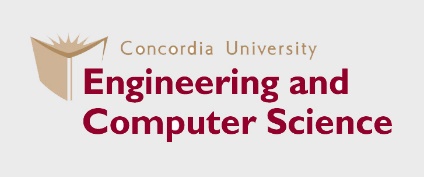 2
Overview
Introduction
Objectives
Methods
Results 
Discussion
Conclusion and Recommendations
Limitations
3
Introduction
Soccer- The contact sport
The most popular sport --- where?
200 million players world-wide 
2 million players in England     stay with UK or Britain. Try not to mix 
750000 of these? are youth players according to Football Association just put as footnote.. Don’t make the citation so central. Avoid so many decimals without commas. I would put ¾ million , or 750 thousand or … 
In UK,10 million new injuries every year Seems high to me. That’s 5 injuries per player per year.. Really?
[Speaker Notes: Contact sport: the game in which impacts and collisions are usual and may result fractures etc.]
4
Introduction
Common mechanisms of injury 
In children, fFracture of the wrist [mention earlier on]  is a fall on the outstretched hand  a fracture IS NOT a fall. Do you mean CAUSED BY?
Collisions with goalposts
Contacts with other players   
Axial loading produces forced extension of the wrist and can cause fractures  seems out of line in technical detail with other points
[Speaker Notes: Contact sport: the game in which impacts and collisions are usual and may result fractures etc.]
5
Introduction(contd.)
The Football Association has acknowledged 
The need of mini-soccer community program ??? I don’t get it   Do you mean these are the recommended sizes for different ages.. Announce …. And put Age group in first column & size in 2nd .. More logical
6
Objectives of What?
To evaluate wrist fFractures in young goalkeepers NO: to determine causes of fractures,,, 
To assess the potential influence of ball size  to assess the role of ball size in the etiology of wrist fractures
Environmental conditions – what about them?
7
Methods
Clinic based study over a 17 month period in a single orthopedic surgeon   you mean in a single SURGERY (clinic)
By specific questioning of from those who had sustained fractures 
Goalkeepers who had fractures of distal radius, their clinical Progress being recorded.  NOT RELEVANT HERE, and sloppy English
Goalkeepers had responded questionnaire and documenting the environment conditions at the time of injury. sloppy English
8
Results
6-15 year old goalkeepers sustained
29 distal radius fractures
Three of them require require minor surgical interventions
Remaining were managed by simply plaster cast.
While comparing ball sizes:
12 of the 15 fractures were caused by the adult ball size in 11 year old children .. Causation tricky. Why 12 ? Would some of them have occurred if had used smaller ball?
3 when junior ball was evolved.  ??? Poor wording. Read this to a layperson and watch their face..
Too much info. And too many words. Table more efficient
9
Conclusion and Recommendations
Conclusion
Children sustained fractures while they were playing with adult sized ball.  Did they not also do so with small ball?
Recommendations:
Precautions are warranted ??? what exactly?
Must raise awareness of the potential of the injury
Teaching of goal-keeping techniques ??? Never mentioned earlier
Evidence could have been marshalled better. Not that convincing, and lost in irrelevant details.
10
Limitations
No relation between temperature vs pressure in the soccer ball … why is that a limitation? Amd how was this establihed? Did the parents bring the soccer ball to the clinic? Doubt it.  So , you confuse the reader.
No explanation regarding hypothesis. I never saw a hypothesis mentioned above. So what hypothesis are you referring to?

Why end with this? Put up front before the bottom line (Conclusion/Recommendation)

BOTTOM LINE: COULD BE STREAMLINED, MORE FOCUSED, etc… did you show to others (lay people) before you finalized it?
References
http://www.medicine.mcgill.ca/epidemiology/hanley/communicationCommunicationCommunication/SoccerBalls.pdf
Thank you!!